14.11.2022
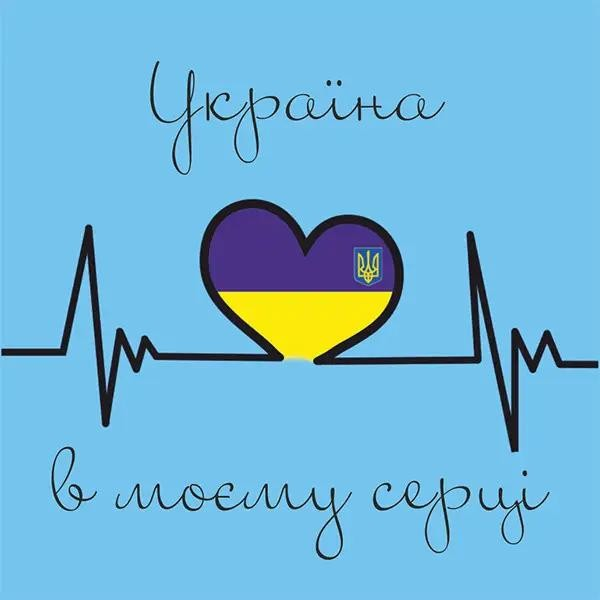 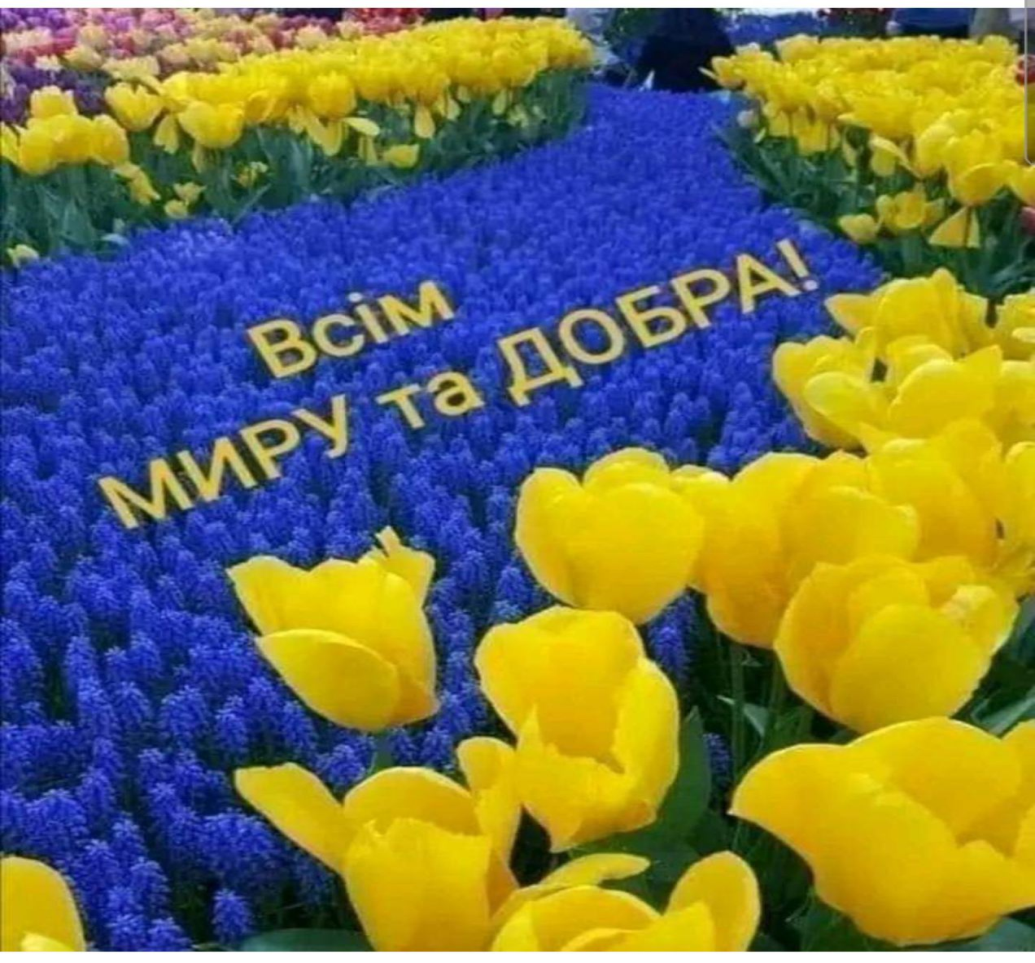 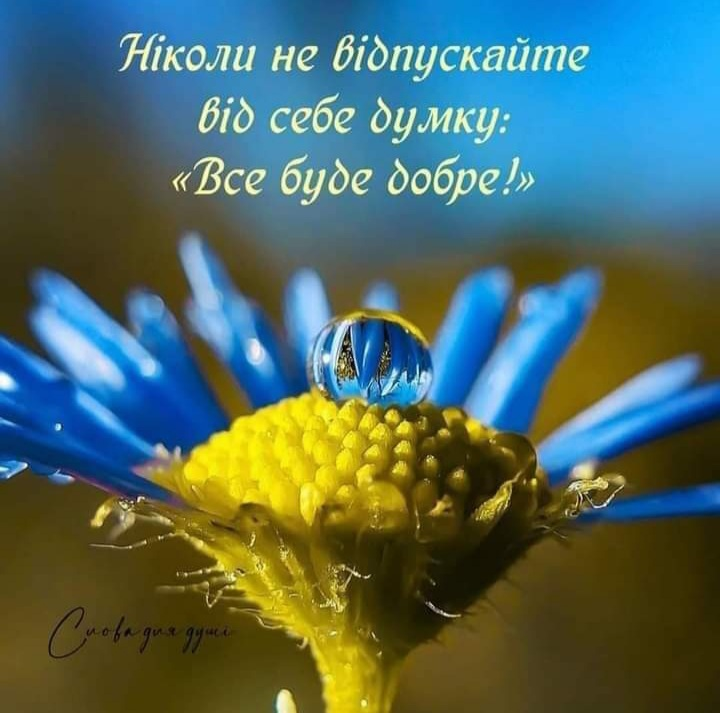 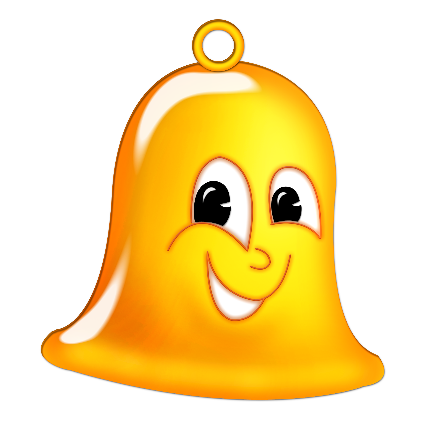 МАТЕМАТИКА
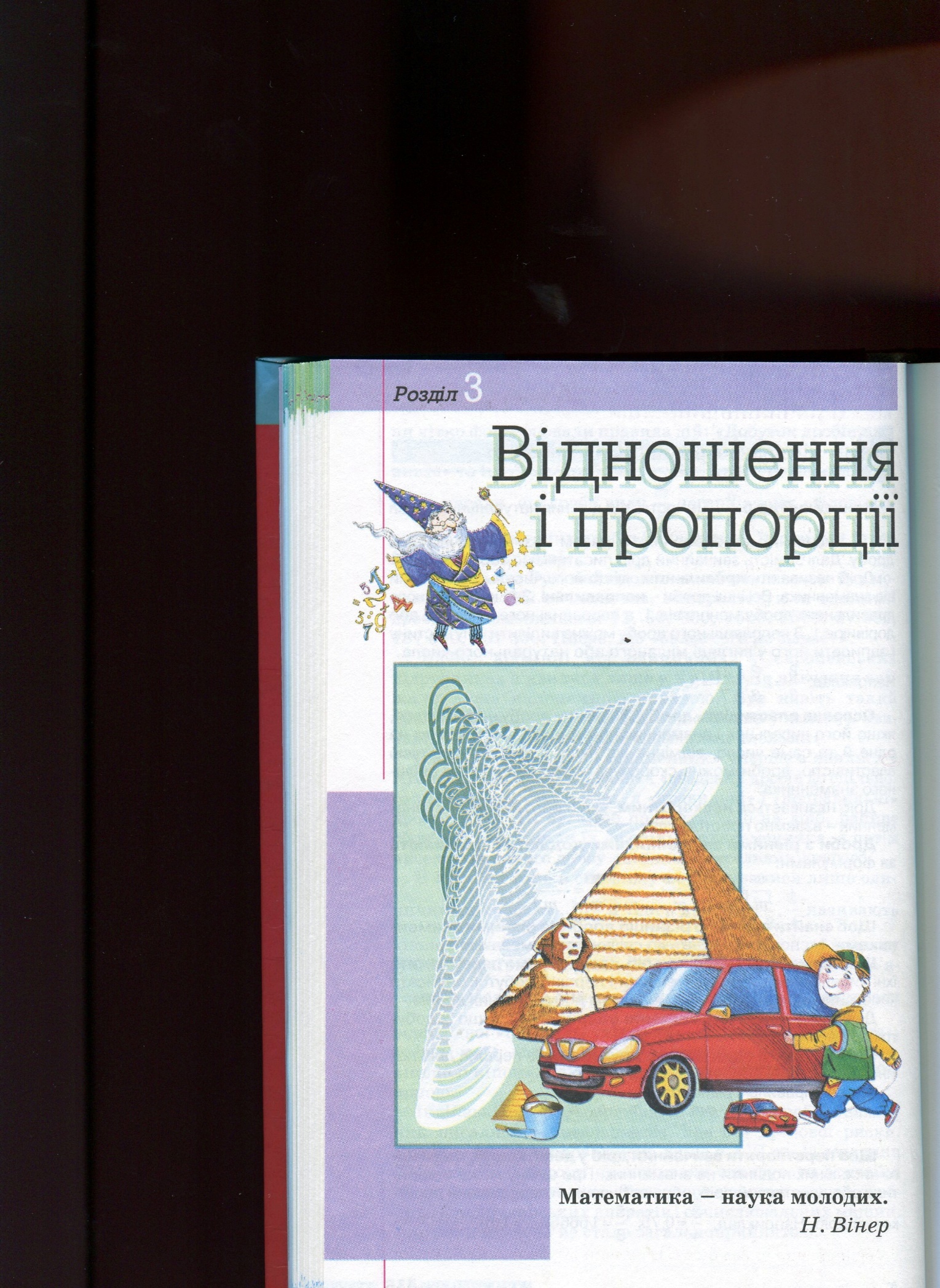 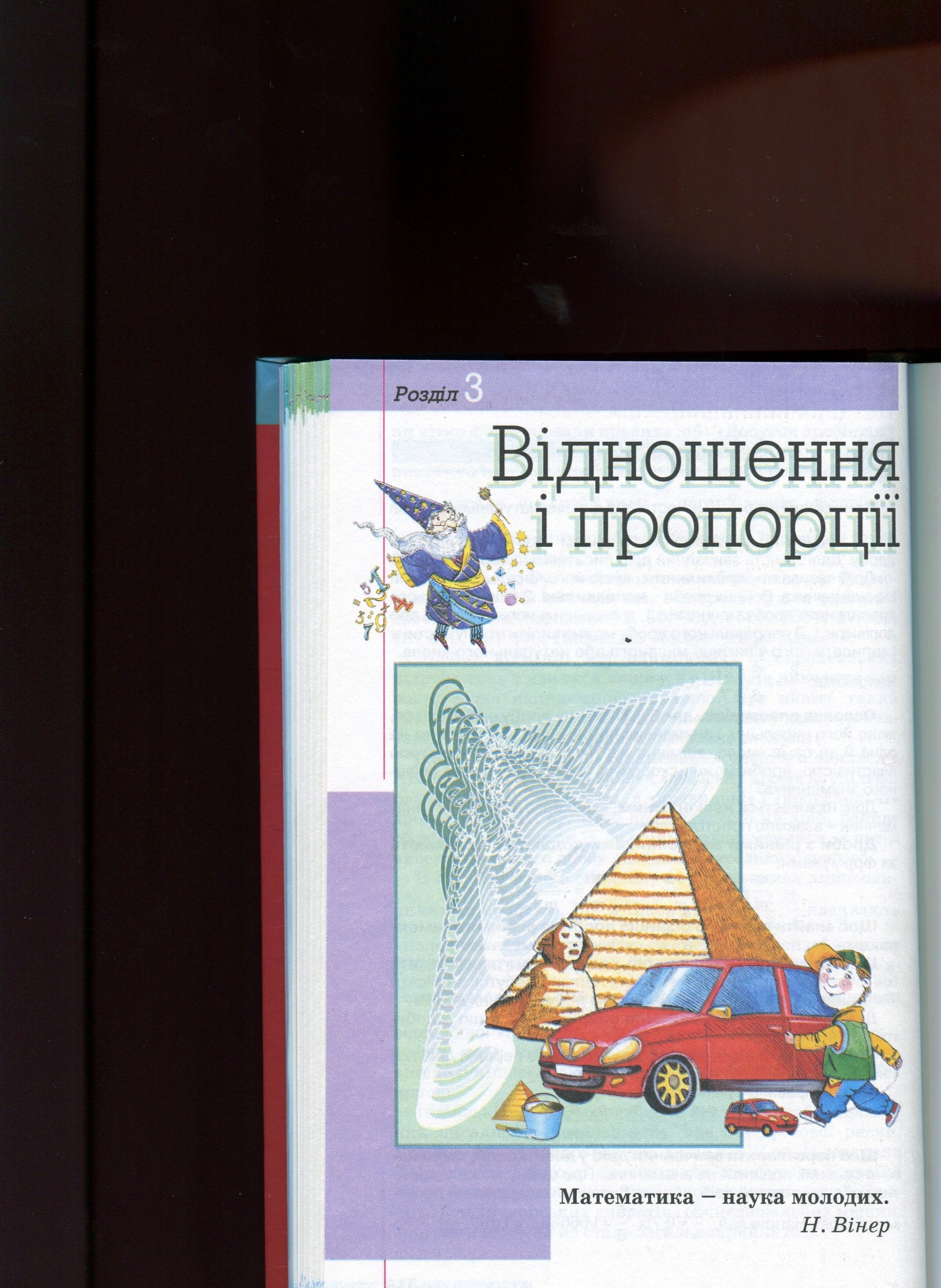 6
клас
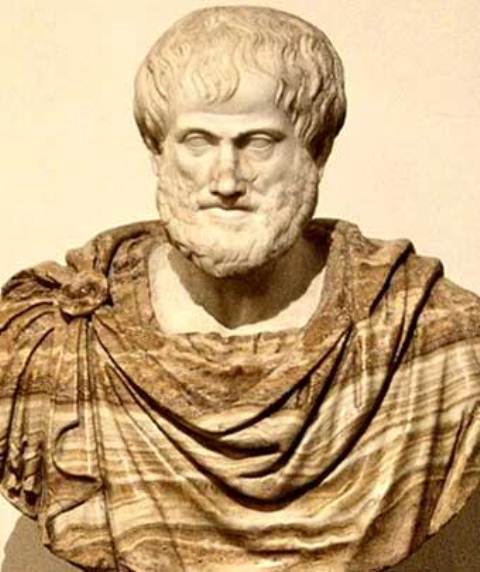 Розум полягає
не тільки в знаннях, 
але й в умінні 
застосовувати 
знання  на практиці
Аристотель
я
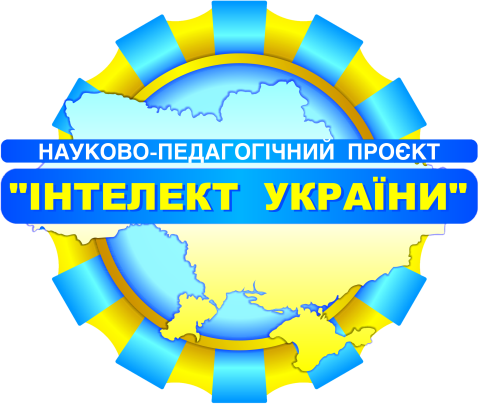 ПРИГАДАЙ!
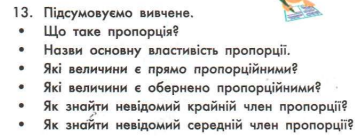 на 28.10.22р.
на 14.11.22р.
на 28.10.22р.
Домашнє завдання!
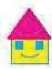 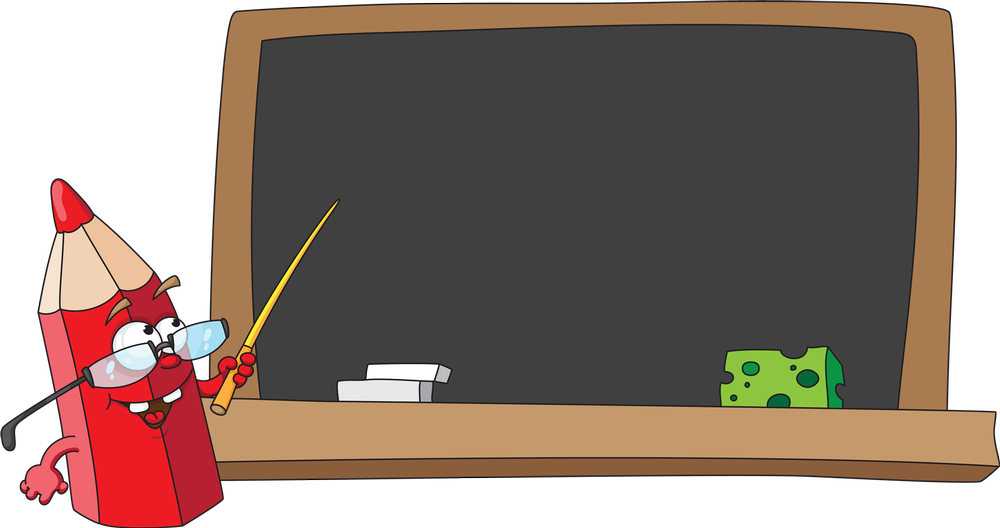 ТЕОРІЯ
1.Повторити інформацію про пропорцію: 
Карта знань 12  «Пропорція».
2.Повторити інформацію про масштаб: 
Карта знань 49  «Масштаб».
на 14.11.22р.
Домашнє завдання!
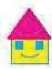 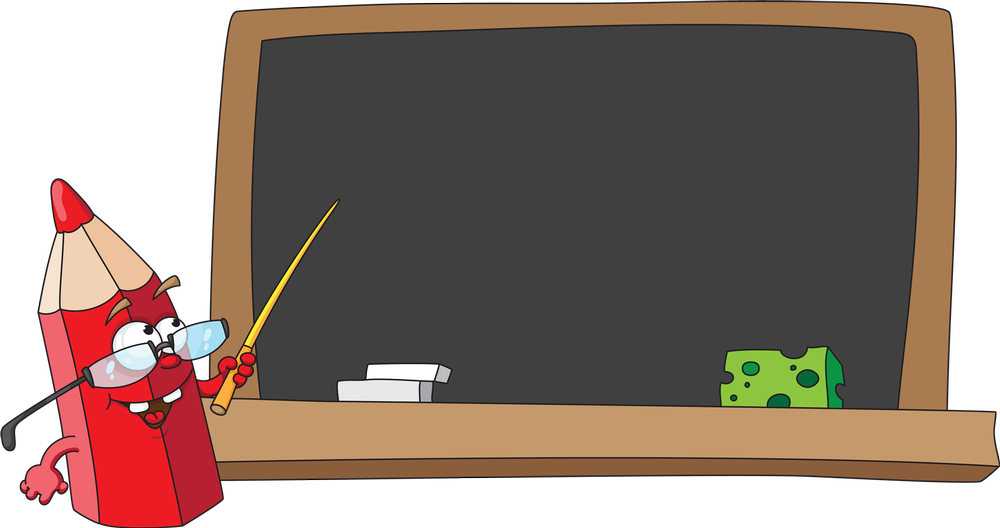 ПРАКТИКА
Опрацювати Урок 9-10- (с.39) – ЧАСТИНА 2 (с.39) 
Виконати ДОМАШНЄ ЗАВДАННЯ 
          УРОК 9 ( І,ІІ, ІІІ (1-3)- с.40).
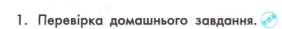 14.11.22р.
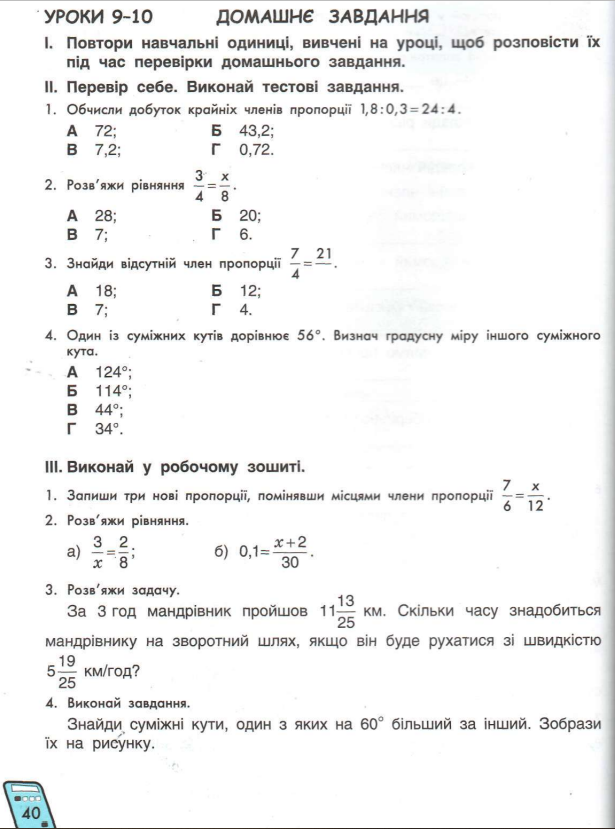 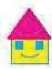 В
Г
Б
В
2-а)12;
2-б)1.
3) 2 год.
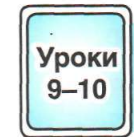 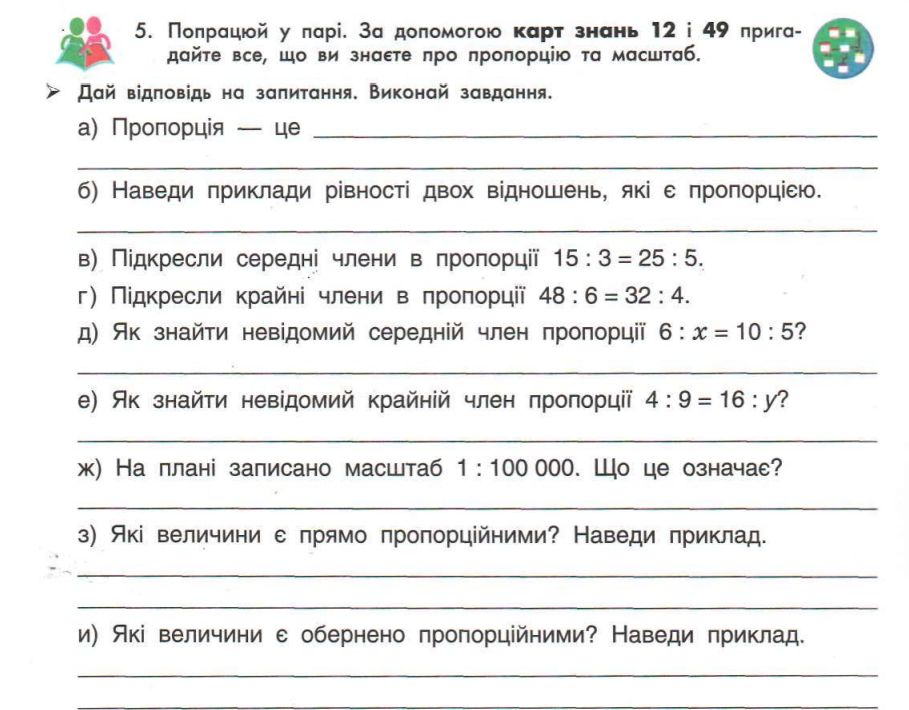 Рівність двох відношень
9:27=3:12
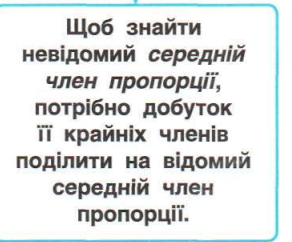 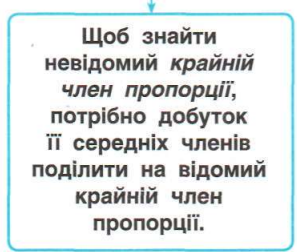 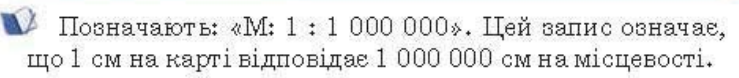 1 см на карті відповідає 100 000см на місцевості
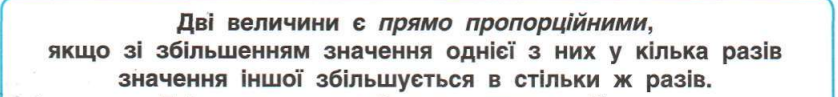 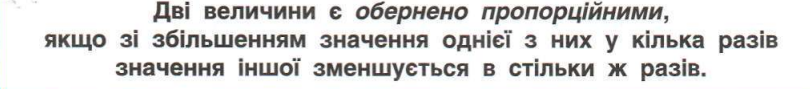 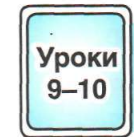 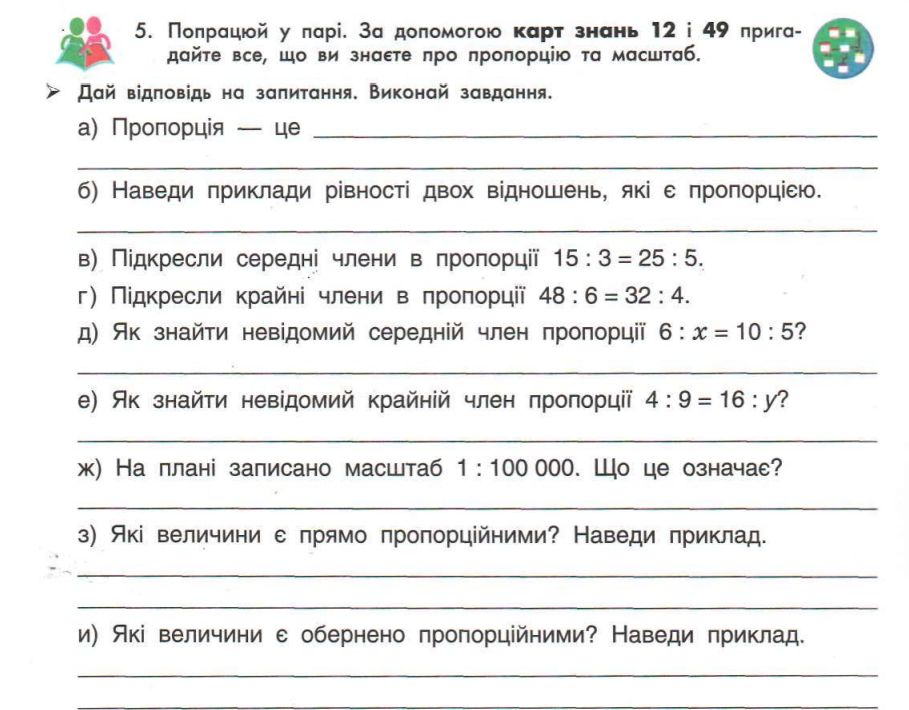 Рівність двох відношень
9:27=3:9
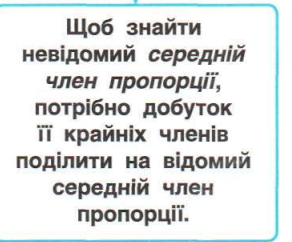 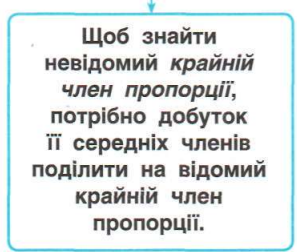 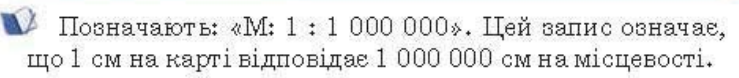 1 см на карті відповідає 100 000см на місцевості
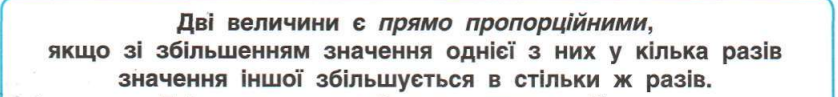 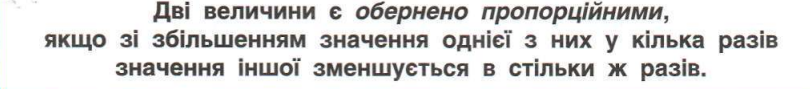 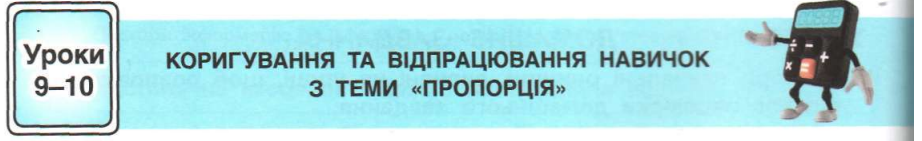 1) 12 : 6 = 16 :8
2) 2 : 6 = 9 :27
2) 27 : 9 = 6 :2
2) 9 : 2 = 27 :6
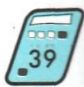 ФІЗКУЛЬТХВИЛИНКА 
(вправи для зору)
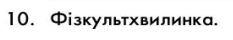 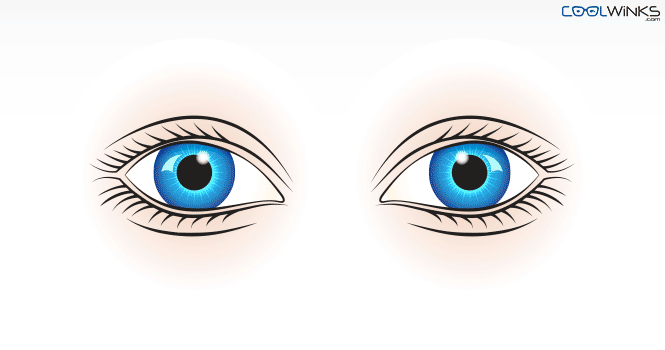 РОЗВ`ЯЗУВАННЯ ЗАДАЧ
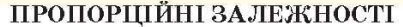 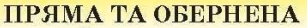 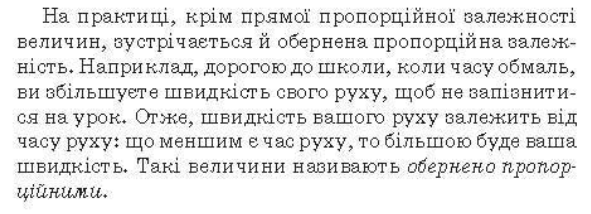 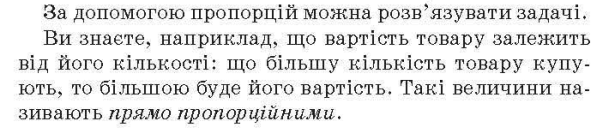 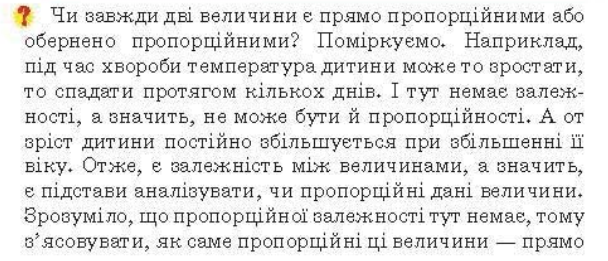 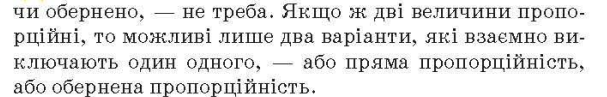 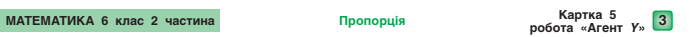 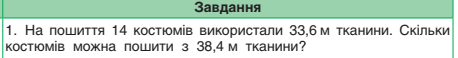 пряма
обернена
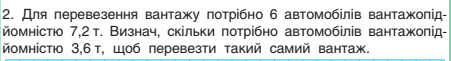 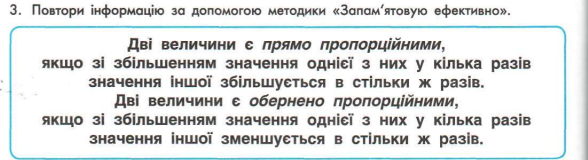 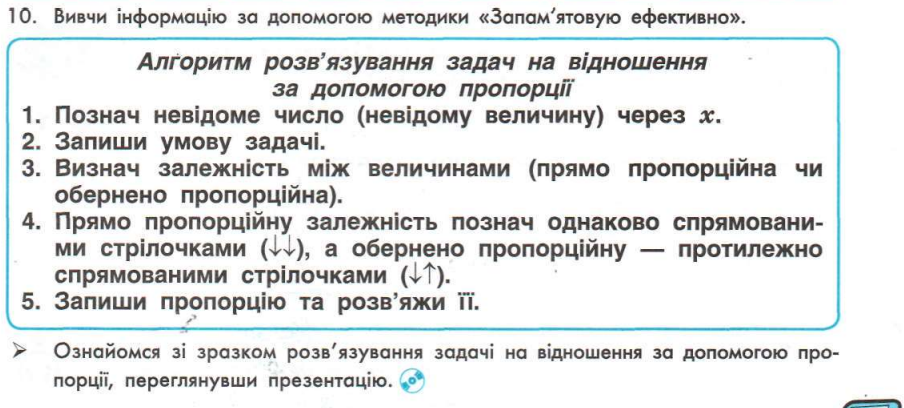 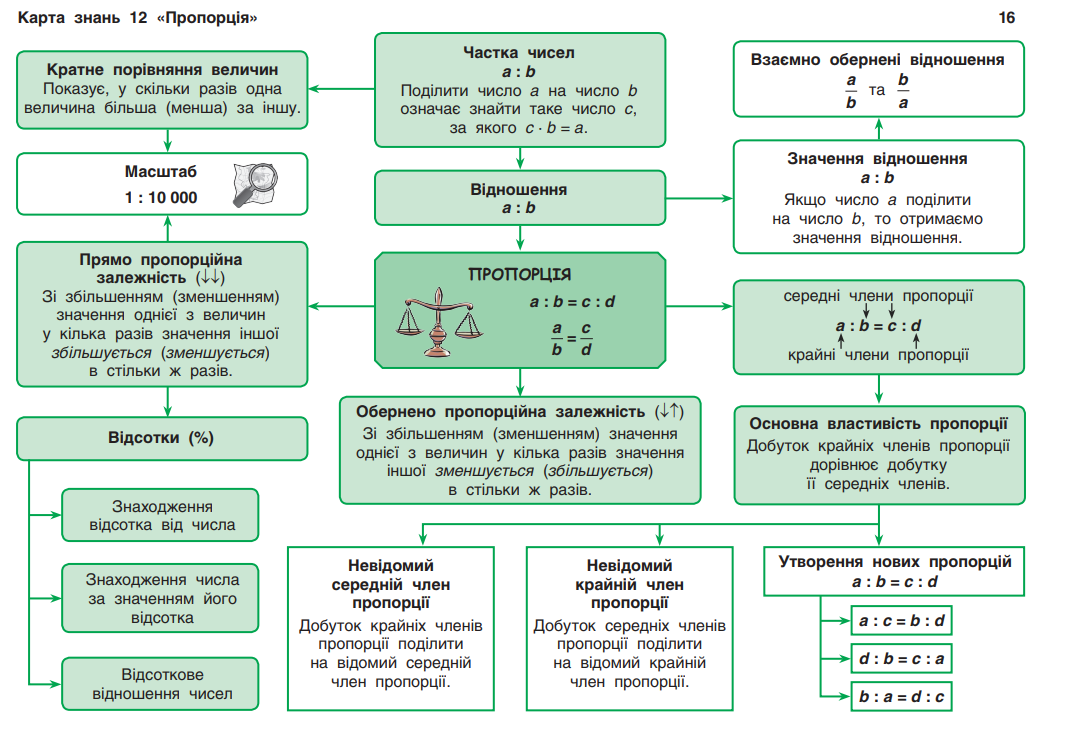 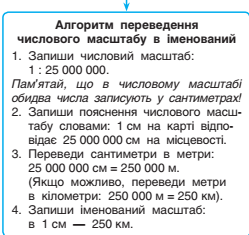 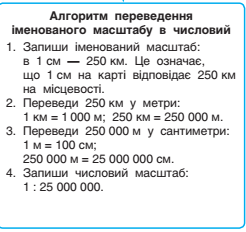 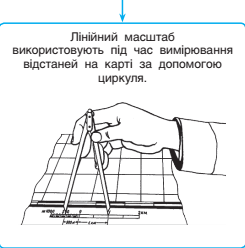 на 14.11.22р.
Домашнє завдання!
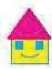 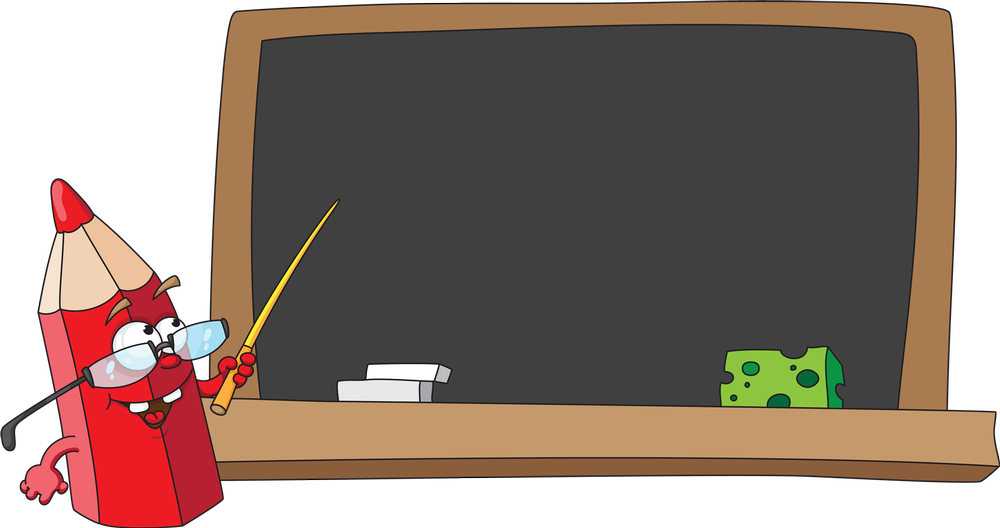 ПРАКТИКА
Виконати Математичний тренажер 5
 «Використання понять «Пряма пропорційність»  й «Обернена пропорційність» під час розв`язування задач»
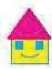 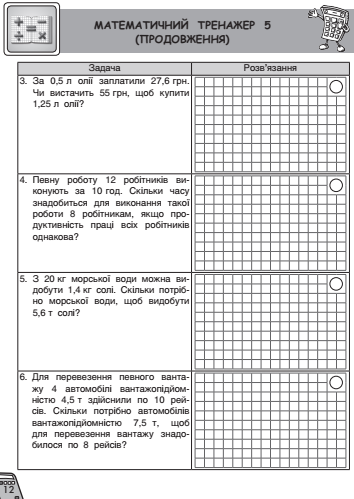 ЗРАЗОК
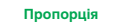 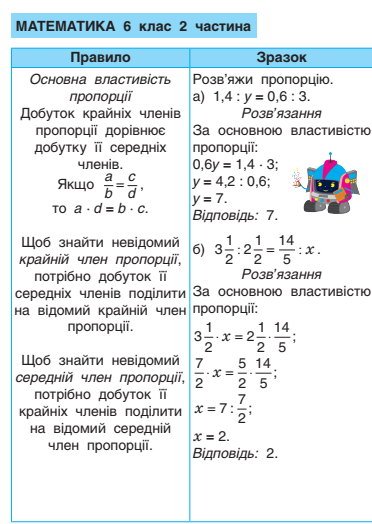 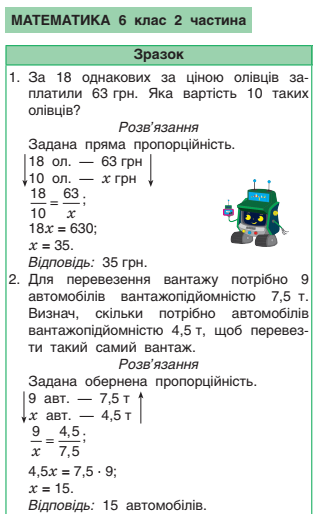 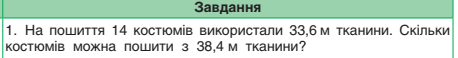 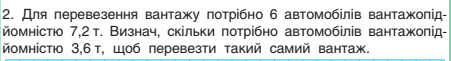 ПЕРЕВІР СЕБЕ!
ПЕРЕВІР СЕБЕ!
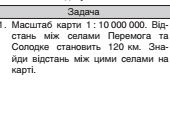 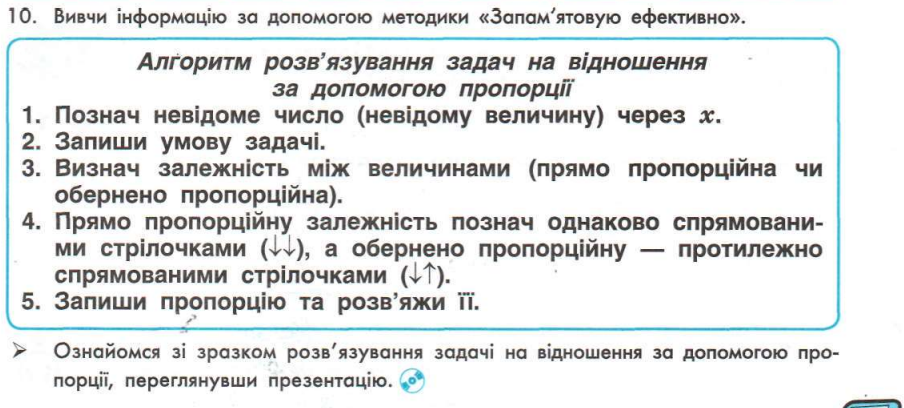 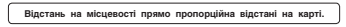 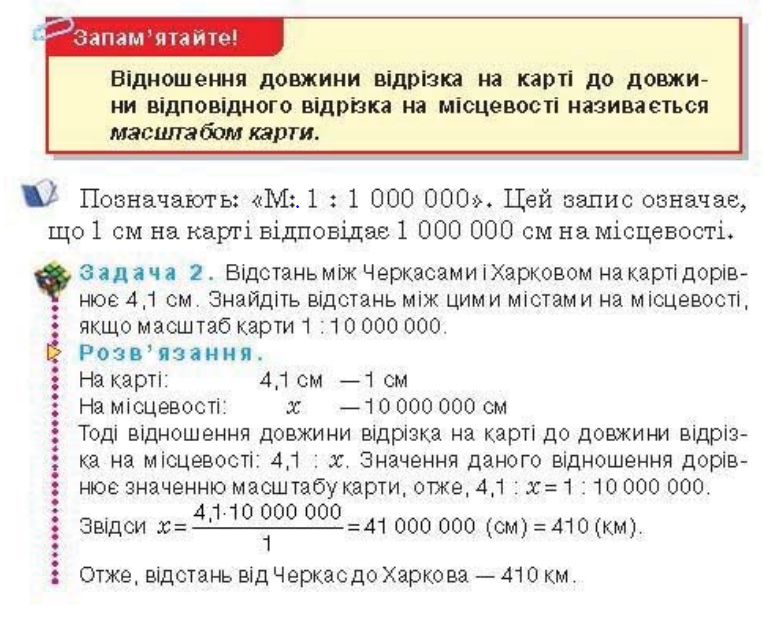 На карті:                        х см                                - 1 см
На місцевості:        120 км = 12 000 000см    – 10 000 0000 см
Розв`язання
х : 12 000 000 = 1: 10 000 000
ПЕРЕВІР СЕБЕ!
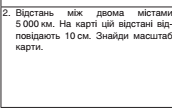 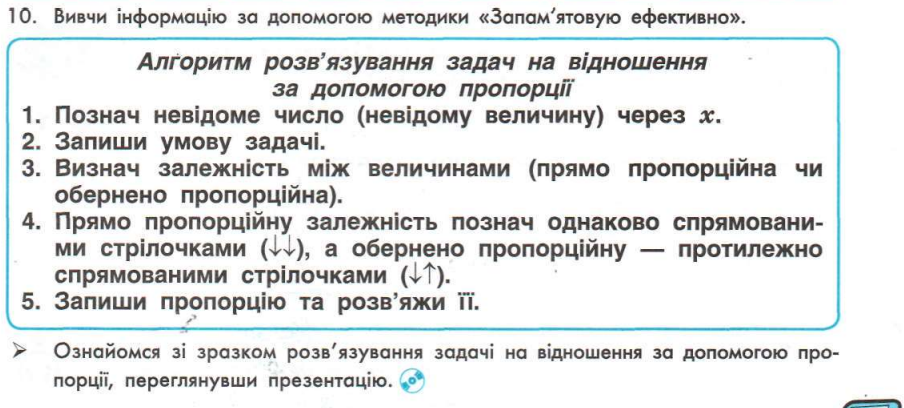 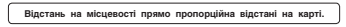 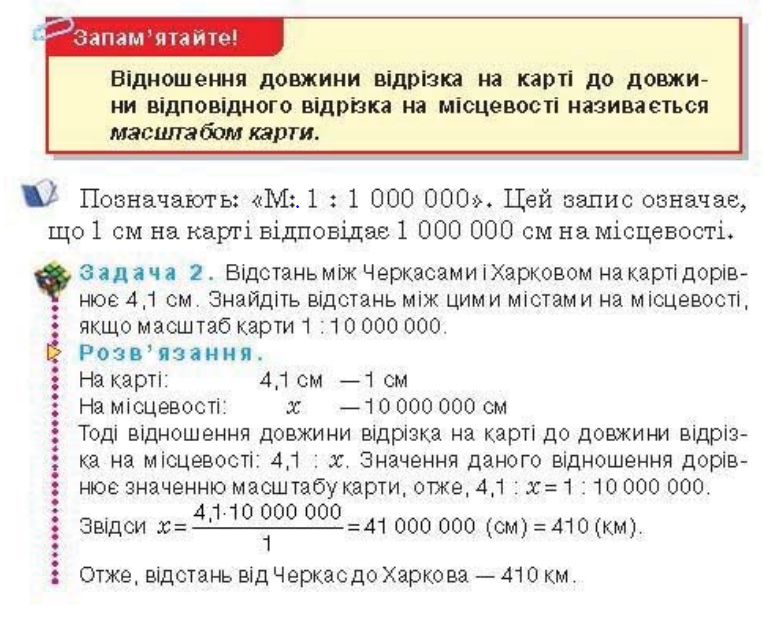 На карті:                        10 см                                - 1 см
На місцевості:        5000 км = 500 000 000см    – х см
Розв`язання
10 : 500 000 000 = 1: х
ПЕРЕВІР СЕБЕ!
на 14.11.22р.
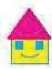 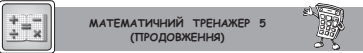 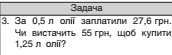 пряма
За 0,5 л –  27,6 грн
   За 1,25 л – х грн
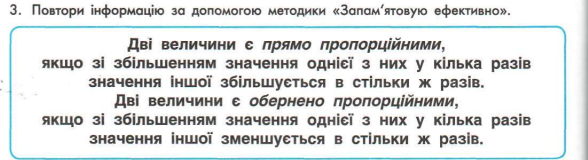 обернена
Розв`язання
0,5: 1,25 = 27,6 : х;
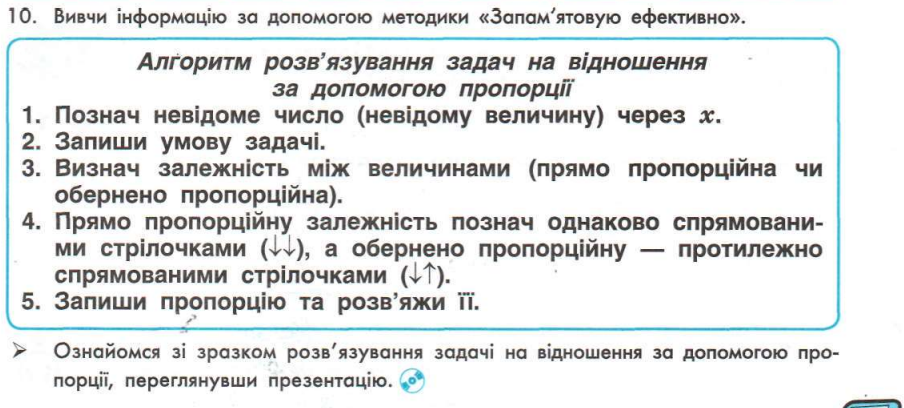 х=69.
Відповідь: не вистачить.
ПЕРЕВІР СЕБЕ!
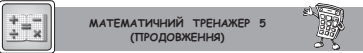 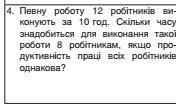 пряма
12 робітників –  за 10 год
  8 робітників – х год
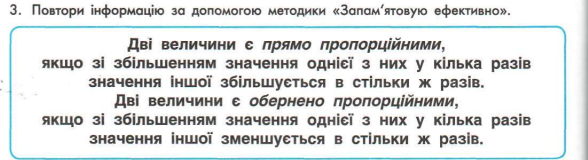 обернена
Розв`язання
12 : 8 = х : 10;
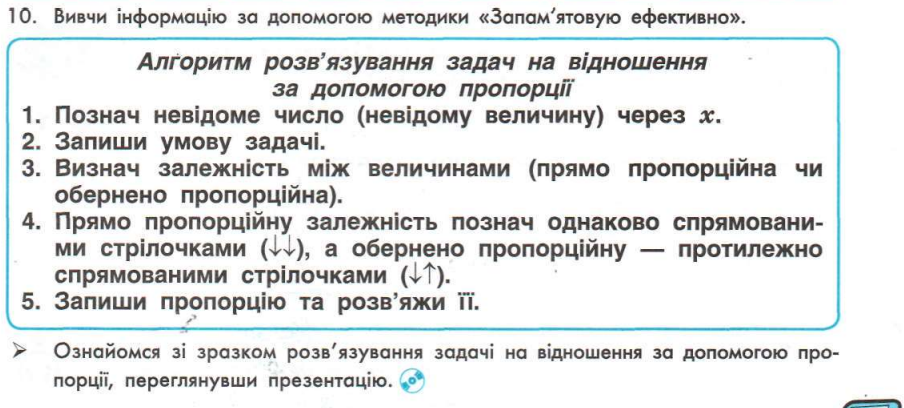 х=15.
Відповідь: 15 годин.
ПЕРЕВІР СЕБЕ!
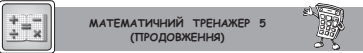 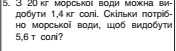 пряма
З 20 кг морської солі –  1,4 кг солі
   З х кг морської солі – 5,6т = 5 600 кг солі
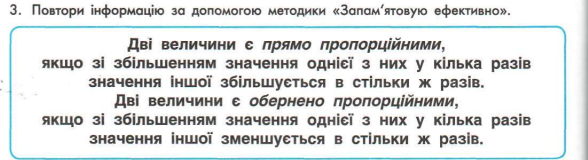 обернена
Розв`язання
20: х = 1,4 : 5 600;
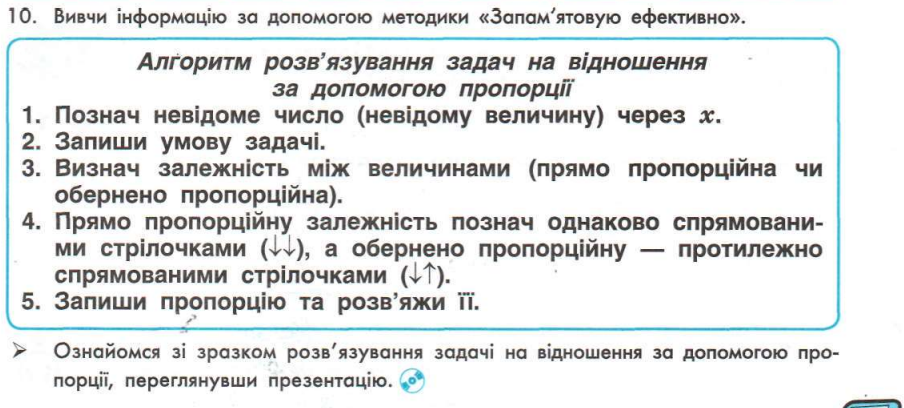 х=80 000.
Відповідь: 80 000 кг = 80 т.
ПЕРЕВІР СЕБЕ!
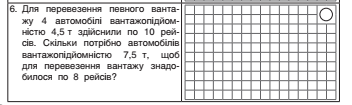 Для перевезення деякого вантажу 3 машини вантажопідйомністю 7,5 т здійснили по 8 рейсів. Скільки треба машин вантажопідйомністю 4,5 т, щоб на перевезення вантажу знадобилося 10 рейсів?
пряма
4,5 т – 4  автомобілі
  7,5 т – х автомобілів
обернена
Розв`язання
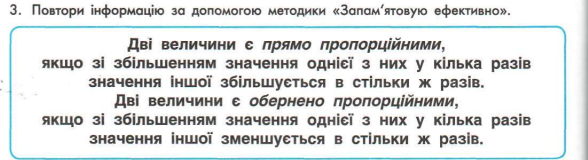 4,5: 7,5 = х : 4;
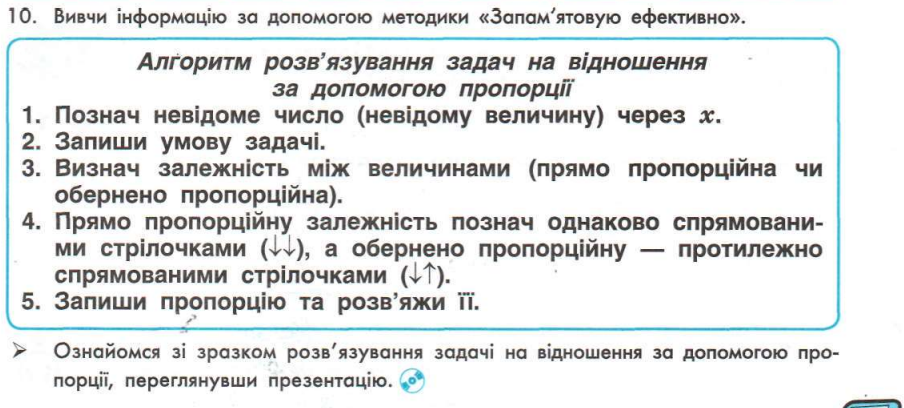 х=12.
Відповідь: 12 автомобілів.
ПЕРЕВІР СЕБЕ!
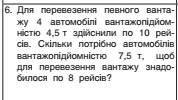 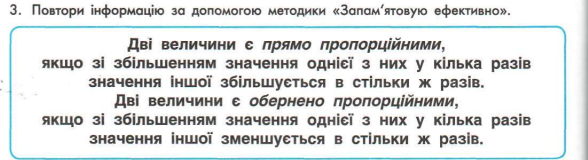 пряма
ВАНТАЖ             РЕЙСИ

х автомобілів по 7,5 т – 8 рейсів
4 автомобілі по   4,5 т –  10 рейсів
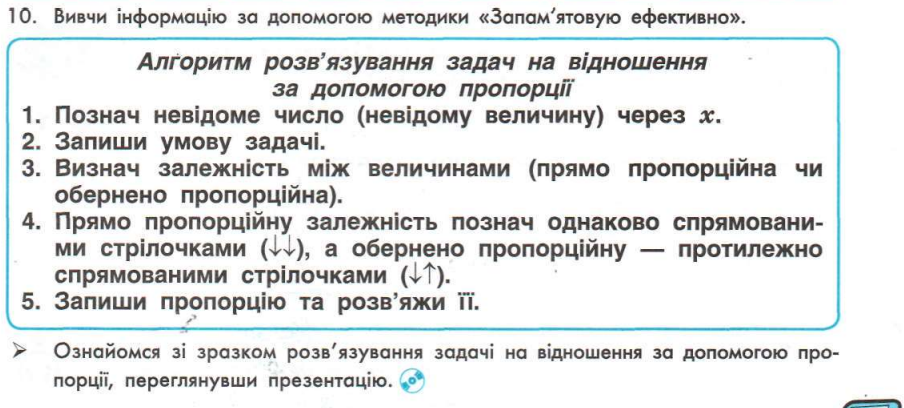 обернена
Розв`язання
7,5х: 18 = 10 : 8;
7,5х=22,5
х=22,5 : 7,5.
х= 3.
Відповідь: 3 машини.
ПЕРЕВІР СЕБЕ!
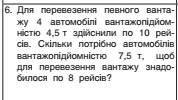 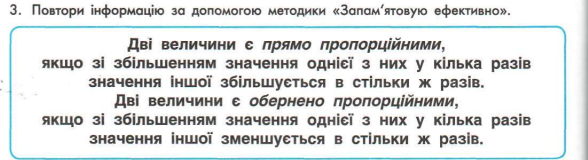 пряма
ВАНТАЖ за 1 рейс            РЕЙСИ

х автомобілів по 7,5 т – 8 рейсів
4 автомобілі по   4,5 т –  10 рейсів
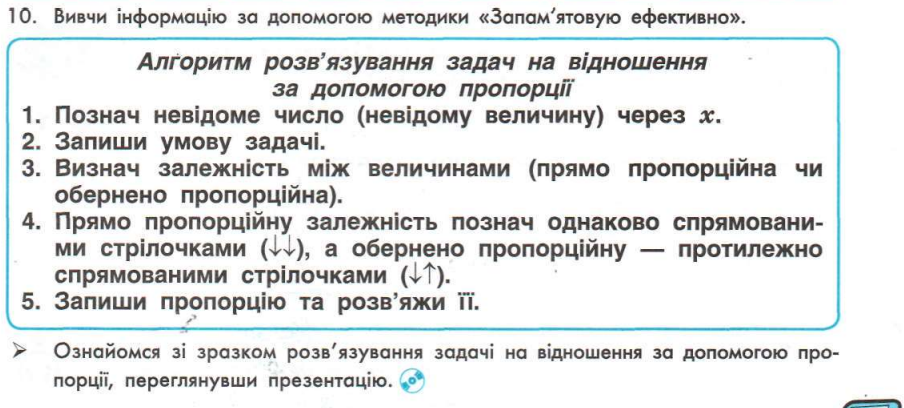 обернена
Розв`язання
7,5х: 18 = 10 : 8;
7,5х=22,5
х=22,5 : 7,5.
х= 3.
Відповідь: 3 машини.
ЗАДАЧА,
Для перевезення деякого вантажу 3 машини вантажопідйомністю 7,5 т здійснили по 8 рейсів. 
Скільки треба машин вантажопідйомністю 4,5 т, щоб на перевезення вантажу знадобилося 10 рейсів?
ЗАДАЧА,
Для перевезення деякого вантажу 3 машини вантажопідйомністю 7,5 т здійснили по 8 рейсів. 
Скільки треба машин вантажопідйомністю 4,5 т, щоб на перевезення вантажу знадобилося 10 рейсів?
Поміркуй та розв`яжи!
пряма
ВАНТАЖ за 1 рейс             РЕЙСИ
х автомобілів по   4,5 т –  10 рейсів
3 автомобілі по 7,5 т –     8 рейсів
обернена
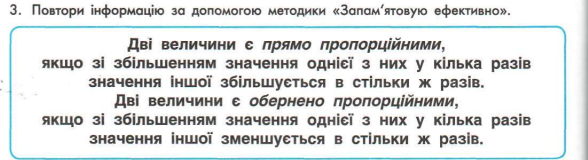 Розв`язання
ВАНТАЖ за 1 рейс РЕЙСИ
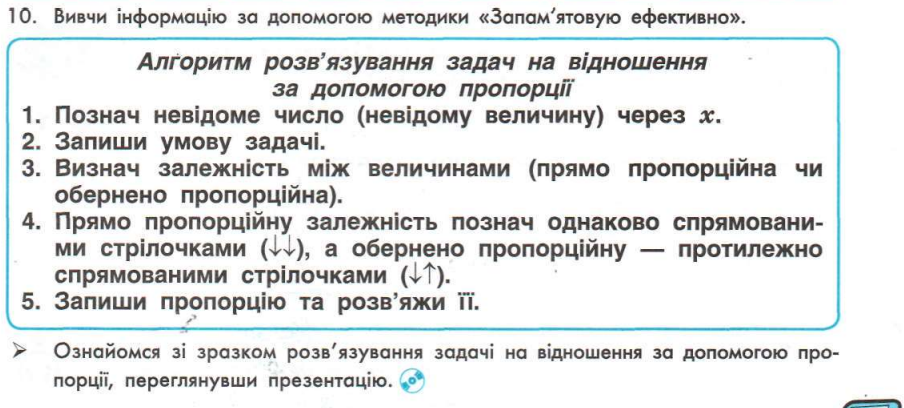 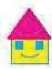 на 15.11.22р.
на 15.11.22р.
Домашнє завдання!
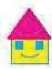 ПРАКТИКА
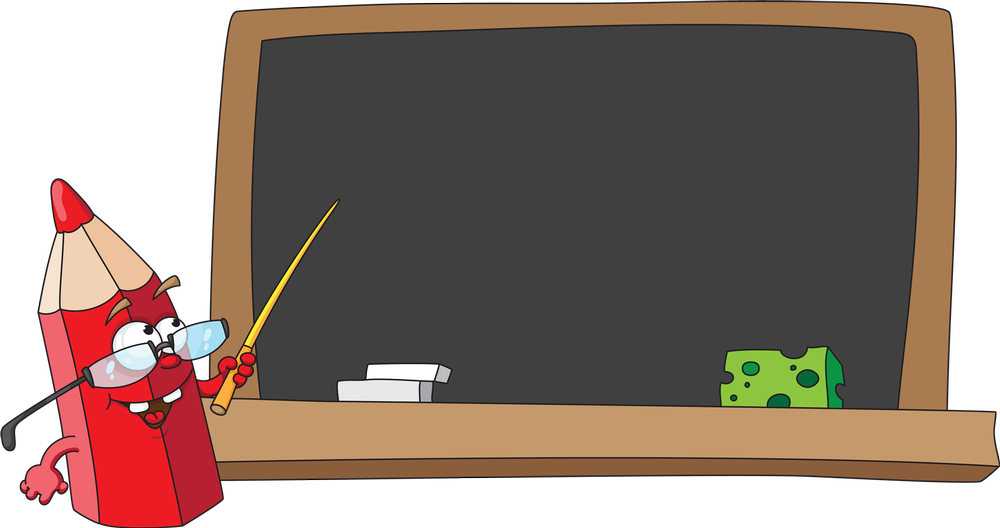 на 15.11.22р.
Домашнє завдання!
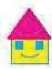 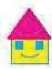 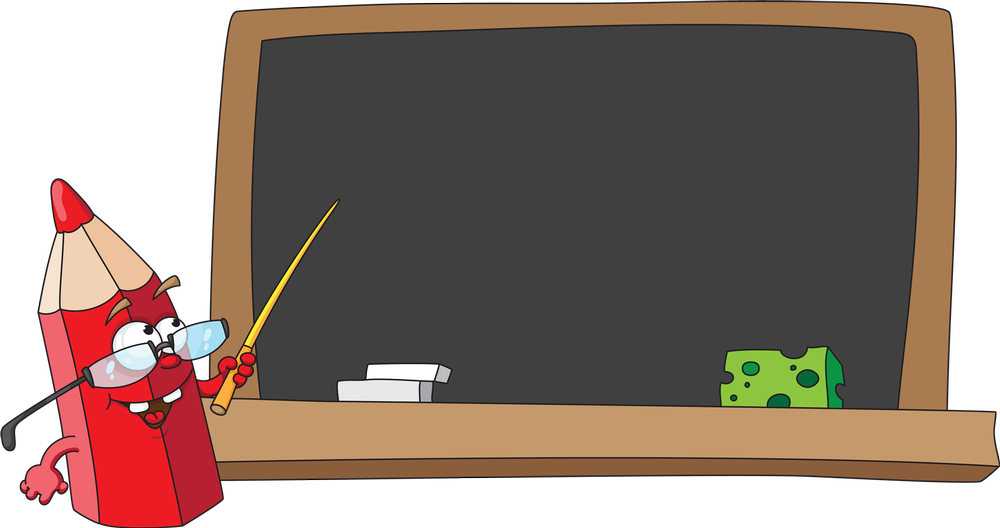 ПРАКТИКА
Випереджальне завдання
Переглянути відеоурок «Суміжні та вертикальні кути»
на 15.11.22р.
Домашнє завдання!
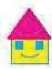 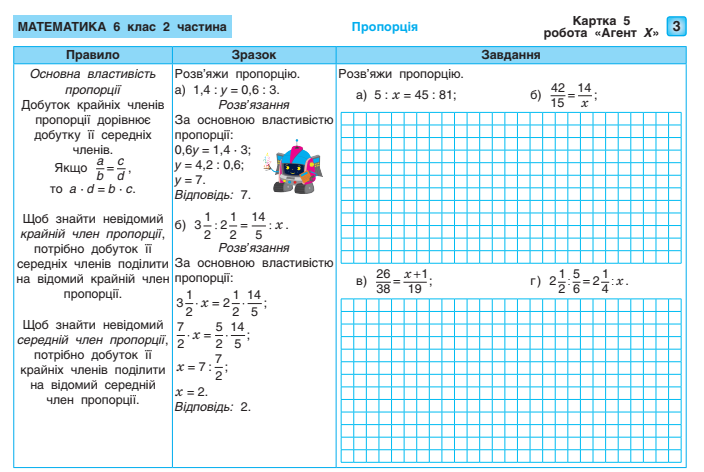 на 15.11.22р.
Домашнє завдання!
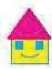 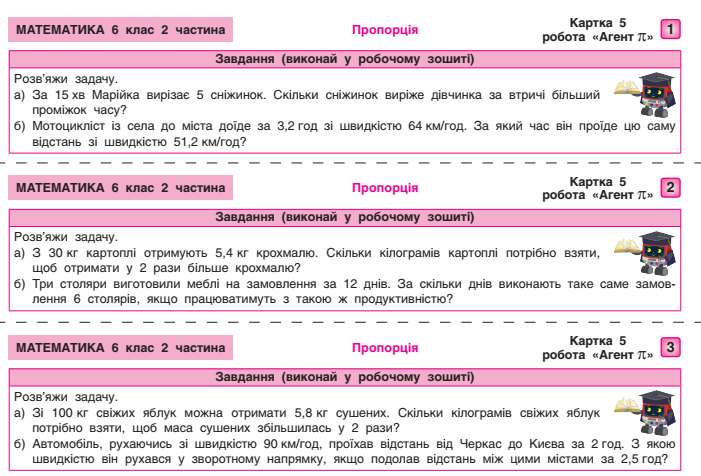 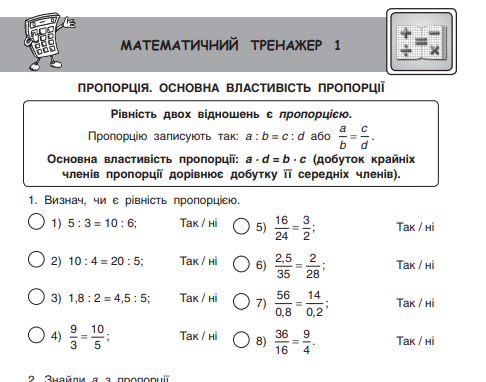 До 16.11.2022р. 
Виконати Математичний тренажер 1,
Математичний тренажер 2,
 Математичний тренажер 6.
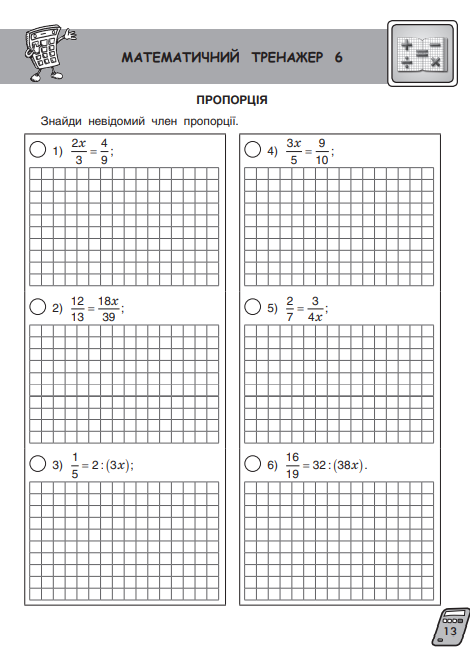 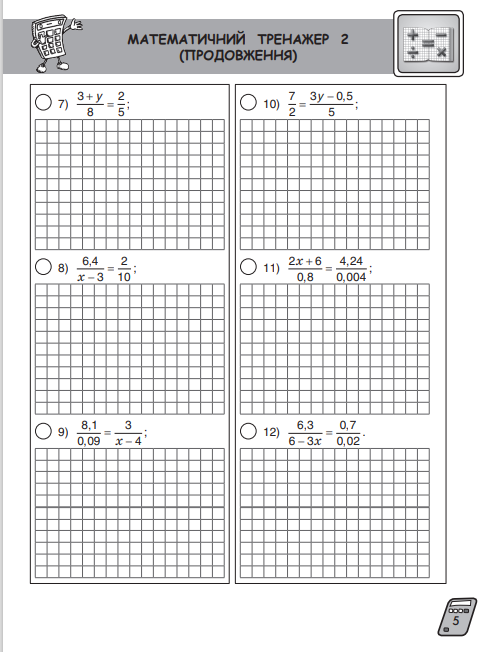 До 16.11.2022р. 
Виконати Математичний тренажер 1,
Математичний тренажер 2,
 Математичний тренажер 6.
на 16.11.22р.
Домашнє завдання!
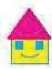 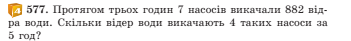 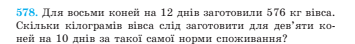 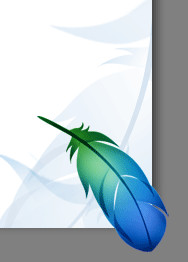 Дякую за співпрацю ідо зустрічі !